Module 2
Unit 2   It will snow in Harbin.
WWW.PPT818.COM
Let’s  review
What time is it ?
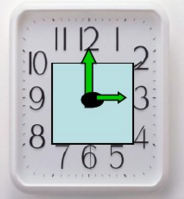 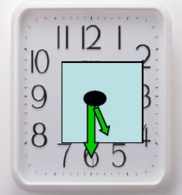 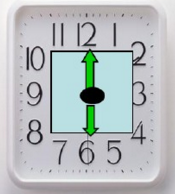 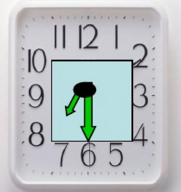 three o’clock
half past five
six o’clock
half past seven
Say the activities
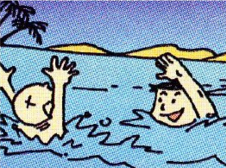 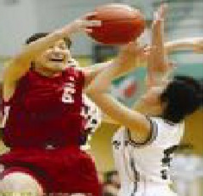 _____be going to_______
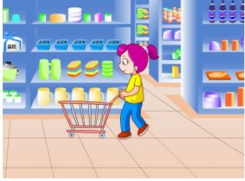 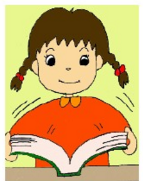 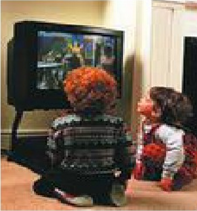 Let’s chant
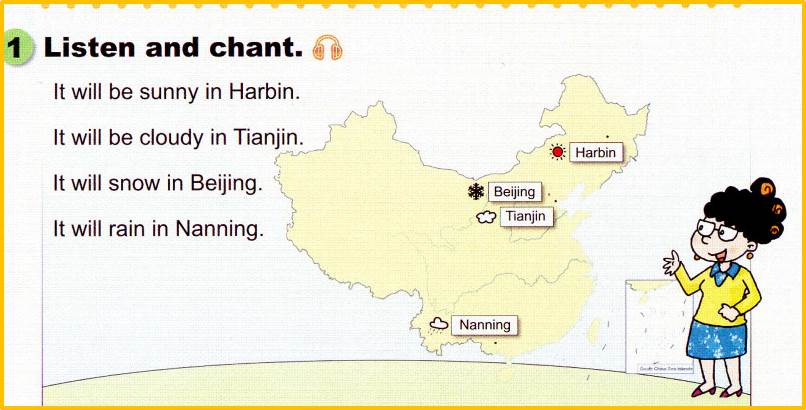 What's the weather like today?
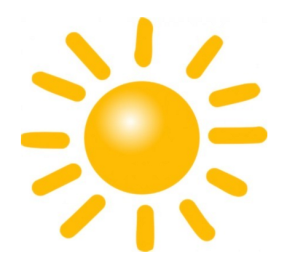 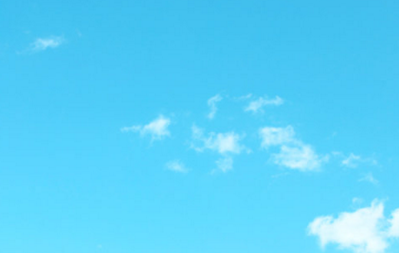 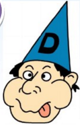 It’s sunny（晴朗的） .
What’s the weather going to be like tomorrow ? Guess ！
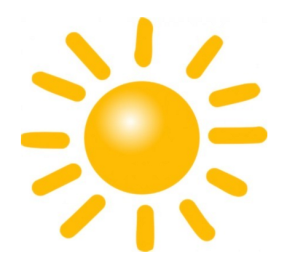 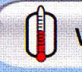 warm
温暖的
sunny
晴朗的，阳光充足的
It will be sunny and warm tomorrow.
明天将是晴朗温暖的。
What’s the weather going to be like tomorrow ? Guess ！
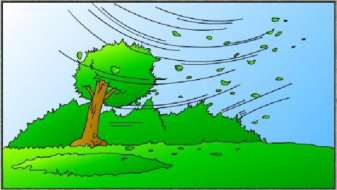 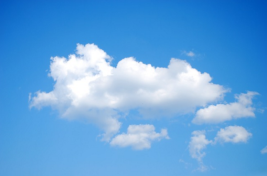 cloud---cloudy
多云的
wind---windy
多风的，有风的
It will be windy tomorrow .
明天将是多风的。
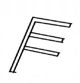 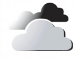 What’s the weather going to be like tomorrow ? Guess ！
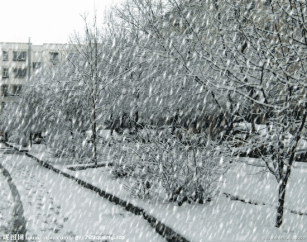 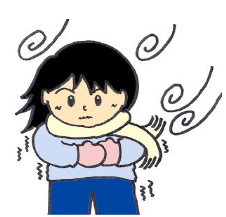 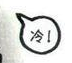 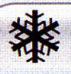 snow---snowy
下雪---下雪的，多雪的
cold
寒冷的
It will snow tomorrow .
明天将会下雪。
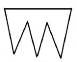 What’s the weather going to be like tomorrow ? Guess ！
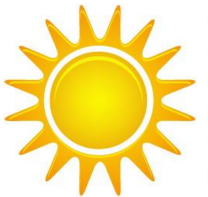 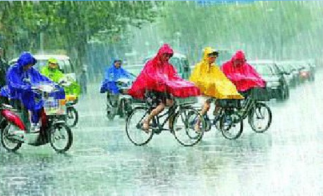 rain---rainy
下雨---下雨的，多雨的
hot
炎热的
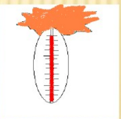 It will rain tomorrow .
明天将会下雨。
What’s the weather going to be like tomorrow ? Guess ！
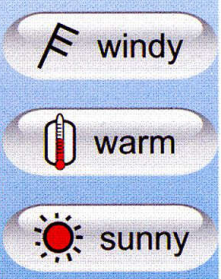 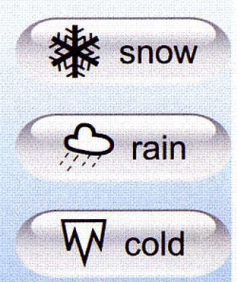 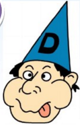 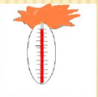 hot
It’s will (be) ________ .
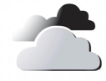 cloudy
你知道吗？
It will ( be )...  .
可以表示未来的天气情况。
Will 后接 动词原形 。
主语 +Will  + 动词原形 。
What will the weather be like in Harbin ?
It will be snowy in Harbin  .
It will snow in Harbin .
明天将会下雪。
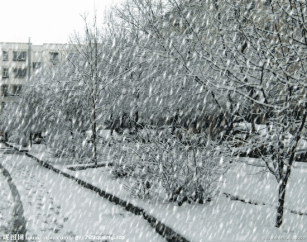 Do you want to be a weather reporter?
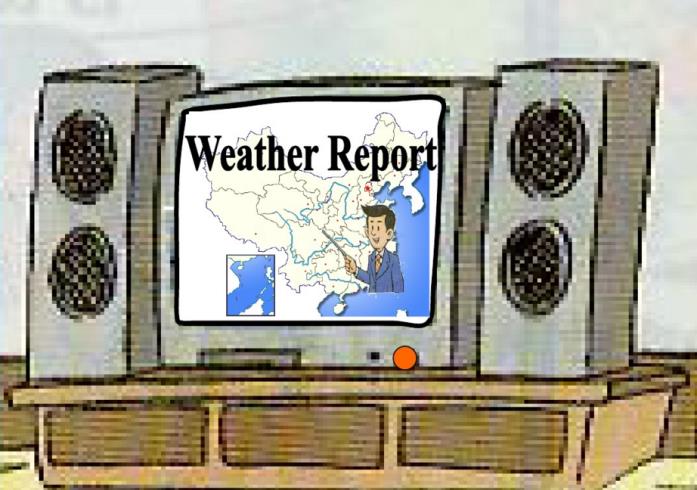 Watch and say
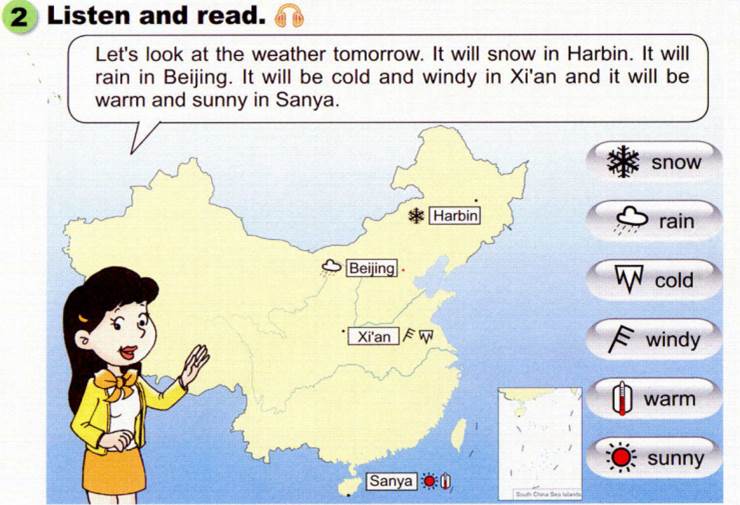 Watch and answer
What will the weather be like in Harbin ? 
lt will snow in Harbin . 
What will the weather be like in Beijing ? 
lt will rain in Beijing .
What will the weather be like in Xi’an ? 
lt will be cold and windy in Xi'an .
What will the weather be like in Sanya ?
 It will be warm and sunny in Sanya.
重点讲解
a. It will ( be )...  in___.可以表示未来的天气情况。
b. It will + 表示天气的动词。 
    It will be + 表示天气的形容词 。
c. 肯定形式：It will ( be )...  .
    否定形式：It will not (won’t ) be … .
Eg : lt will snow in Harbin.    哈尔滨将会下雪。
        lt won’t be snowy in Harbin.哈尔滨将不会下雪。
Read and repeat.
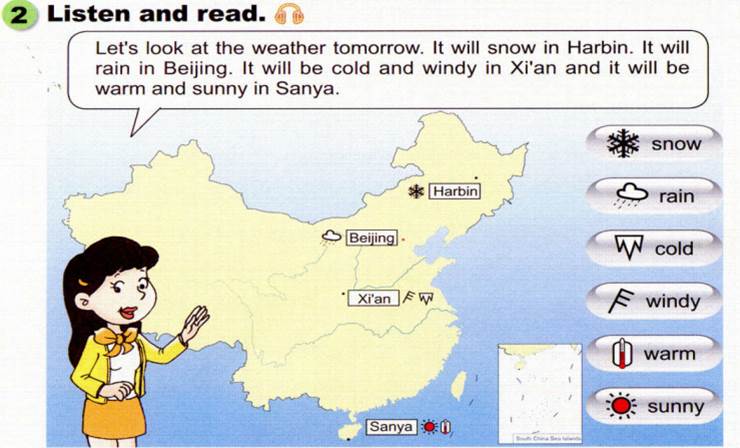 Let's look at the weather tomorrow.lt will snow in Harbin . lt 
will rain in Beijing . lt will be cold and windy in Xi'an and it 
will be warm and sunny in Sanya.
Listen the tape again, please follow the tape .
Ask and answer
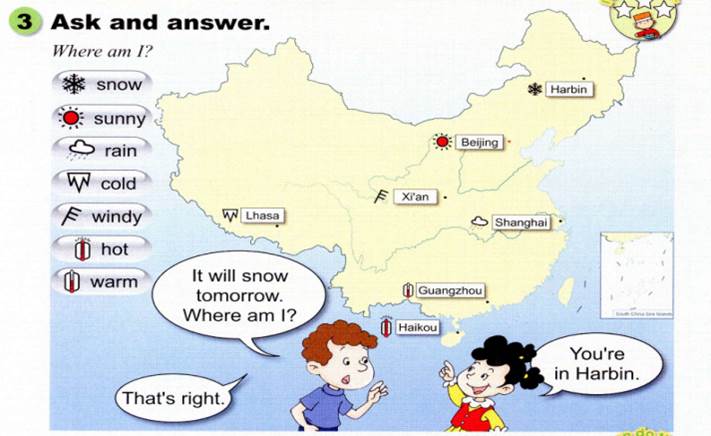 It will snow 
tomorrow.
Where am I?
You're 
in Harbin.
That's right.
Ask and answer
同桌互相提问，说天气猜地方。
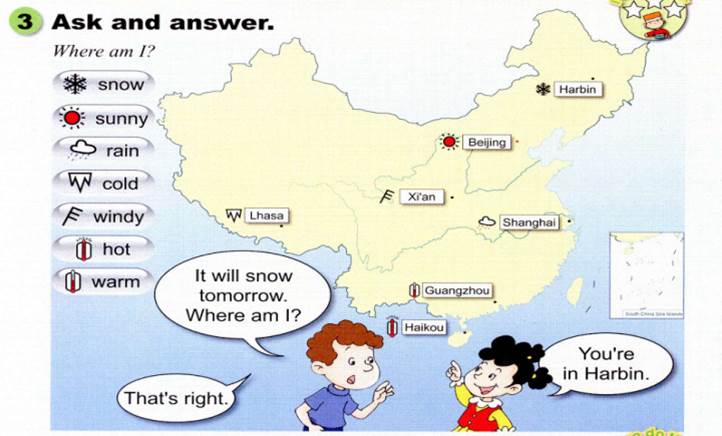 It will _____ 
tomorrow.
Where am I?
You're 
in ______.
That's right.
Watch and say
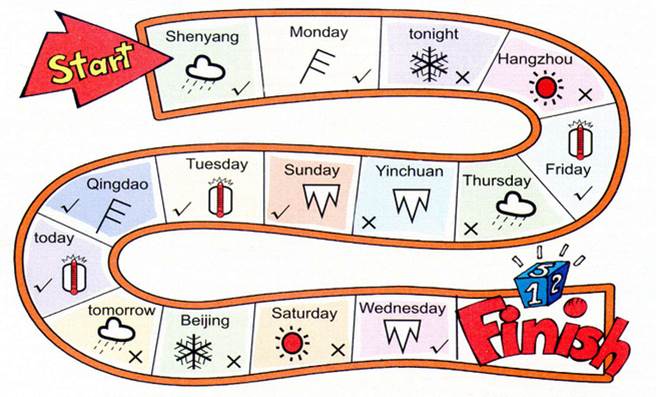 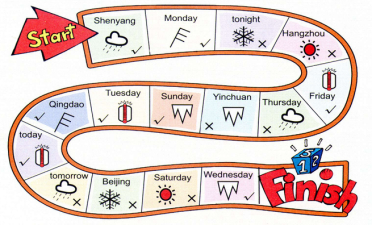 Let’s try
S1：lt will be hot on Friday.
S2：It won't be sunny in Hangzhou.
S3：lt will be rainy on Monday .
S4：It won't be windy in Shenyang.
      ...
Read and chant
What are you going to do today?
今天你打算做什么？
l'm going to the park to play.
我打算去公园玩。
And what are you going to do after dinner?
晚餐后你打算做什么？
l'm going to play chess and I'll be the winner!
我打算下棋并且我将会是赢家！
And what are you going to do tonight?
今晚你打算做什么？
Go to bed and have a good night．
上床睡觉，过一个美好的夜晚。
Listen and say.Then chant.
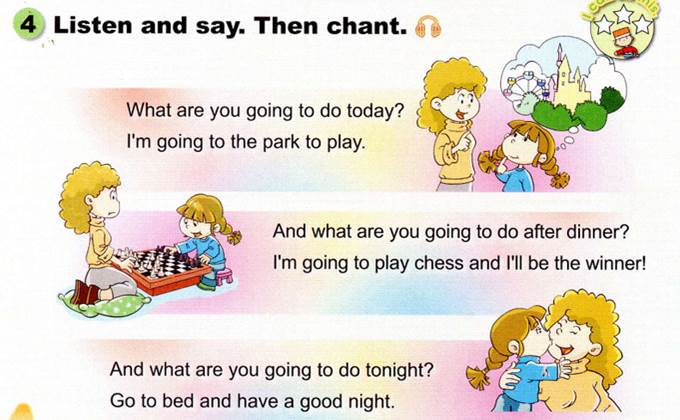 歌曲改编
What are you going to do today?
l'm going to ____________ .
And what are you going to do after dinner?
l'm going to _______and I'll be _______!
And what are you going to do tonight?
Go to bed and have a good night．
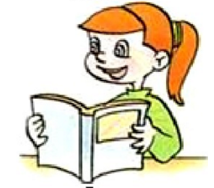 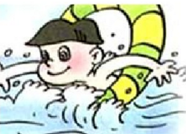 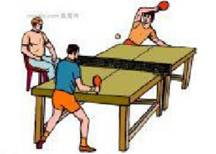 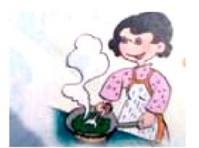 Challenge your memory!
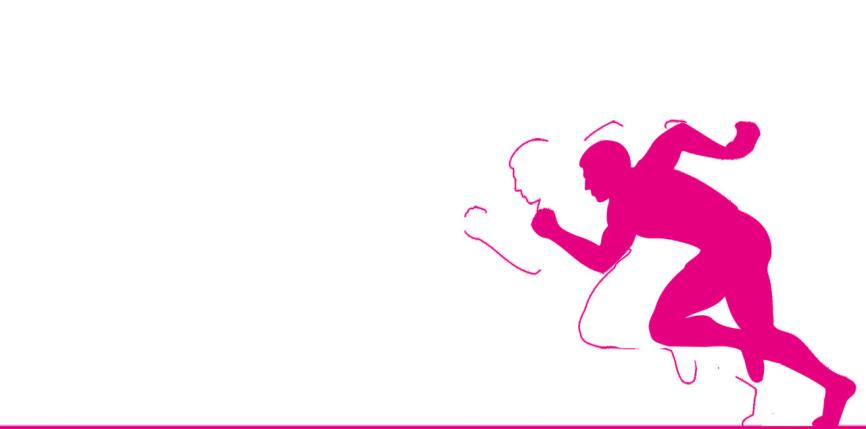 Are you ready?
go...
Do  and say
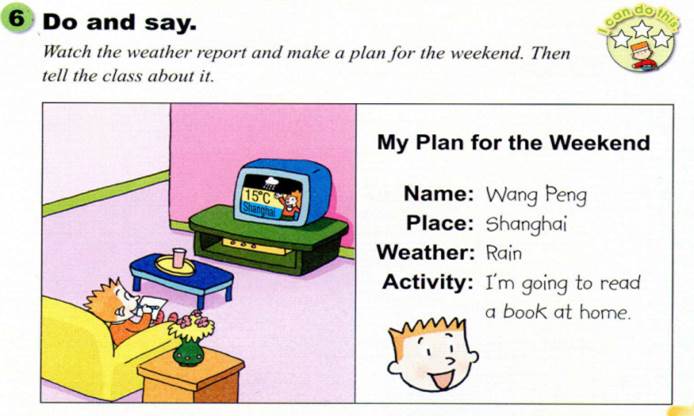 Q：What will you do on the weekend?
Make a plan for the weekend
看天气预报并且为周末制定一个计划。
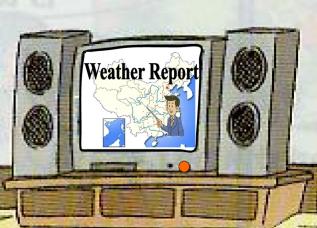 My Plan for the Weekend
Name:___________
Place:__________
Activity: l'm going to …   .
Make a plan for the weekend
Activity: l'm going to …   .
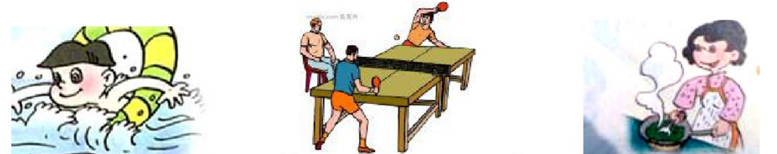 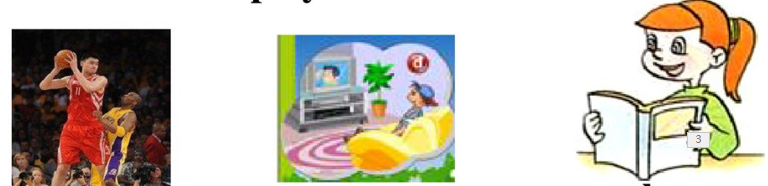 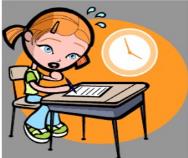 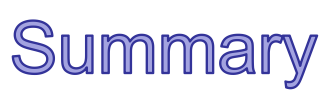 It will ( be )... 可以表示未来的天气情况。
It will + 表示天气的动词。 
 It will be + 表示天气的形容词 。
主语 + Will + 动词原形 。
肯定形式：It will ( be )...  
否定形式：It will not (won’t ) be …
Homework
能独立完整地朗读第11页活动2的内容。
完成配套教辅相应的练习。